BIOMAGNIFICTION
BIOMAGNIFICTION
State the effects of insecticides on wildlife
Explain how insecticide becomes more concentrated higher in the food chain
BIOMAGNIFICTION
The insecticide becomes more concentrated as it passes through the food chain
BIOMAGNIFICTION
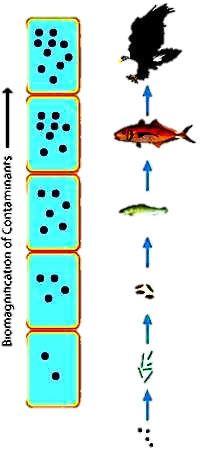 Persistent – not excreted as DDT is fat soluble and stored in the animals fat tissues
Non-biodegradable – cannot be broken down and remains in the environment